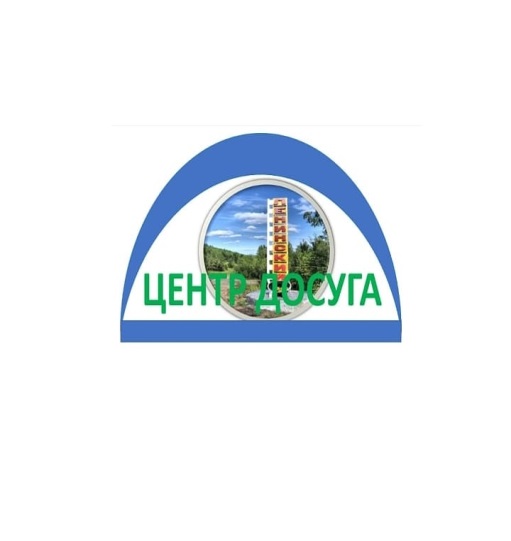 РЕСПУБЛИКА САХА (ЯКУТИЯ) МУНИЦИПАЛЬНОЕ КАЗЕННОЕ УЧРЕЖДЕНИЕ КУЛЬТУРЫ КСК «ЦЕНТР ДОСУГА» ГОРОДСКОЕ ПОСЕЛЕНИЕ «ПОСЕЛОК  ЛЕНИНСКИЙ»
ПРИГЛАШАЕМ
Январь
2025